5
O‘zbek tili
sinf
Mavzu:
Kelishiklar. Bosh kelishik
MUSTAQIL BAJARISH UCHUN TOPSHIRIQLAR
1. Bosh kelishikda kelgan otlarga 4-5 ta misol yozing. (59 bet)

   2.O‘zbek tili xonasi haqida gaplar tuzing.
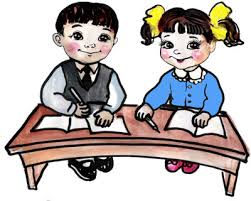 MUSTAQIL BAJARISH UCHUN TOPSHIRIQLAR
Men  kecha amakimnikiga bordim
Salima bilan Barno uy ishlarida yordamlashdilar.
Daraxt sarg‘aygan barglarini to‘ka boshladi.
Mashina ingichka yo‘ldan tez yurib ketdi.
1-topshiriq
Dildora, ertaga tadbir bo‘ladi.
Bilaman.
Darsdan keyin qolib, sinf xonasini tadbirga tayyorlashimiz kerak.
Albatta.
Men kerakli rasmlar va kitoblarni olib boraman.
-   Men ham tadbirga mos bo‘lgan ko‘rgazma va badiiy kitoblarni olaman.
1-mashq
Berilgan gaplarni o‘qing. Egalik va kelishik qo‘shimchalari birga qo‘llangan gaplarni ajratib yozing.
1. Sinfimiz maktab binosining ikkinchi qavatida joylashgan.
2. Do‘stim onasini juda hurmat qiladi.
3. Kitob – bizning do‘stimiz.
4. Ukam sinfdoshi bilan rasm to‘garagiga qatnaydi.
5. Bola odobi bilan aziz.
Muomala odobi
Murojaatga  javob:
- Ha, yordam beraman.
 Yo‘q, mumkin emas.
 Bilmayman.
 Ilojim yo‘q.
 Kechirasiz, vaqtim yo‘q.
 Uzr, hozir bandman.
Albatta.
 Bilaman.
 Marhamat.
 Bemalol so‘rang.
 Hechqisi yo‘q.
 Mumkin.
YODGA OLING
Bosh kelishik
Qaratqich kelishigi
-ning
Tushum kelishigi
-ni
Kelishiklar
Chiqish
kelishigi
-dan
Jo‘nalish kelishigi
-ga, -ka, -qa
O‘rin-payt kelishigi
-da
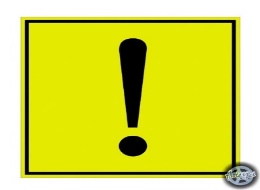 BILIB  OLING
Bosh kelishikning maxsus qo‘shimchasi 
yo‘q. Bu kelishikdagi otlar ega vazifasida keladi. 
Masalan: Biz maktabga keldik.
Fonetik mashq
akam keldi                   maktab binosi
daftar muqovasi           kitob muqovasi
daraxt yaprog‘i            dala ekini
gul bargi                       kuz mevasi
OQILONA  JAVOB
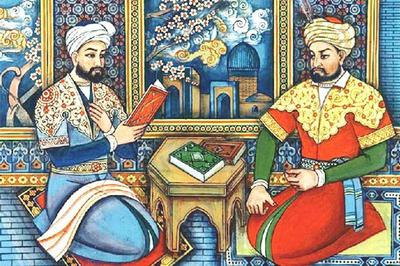 JUMBOQ  YECHIMI
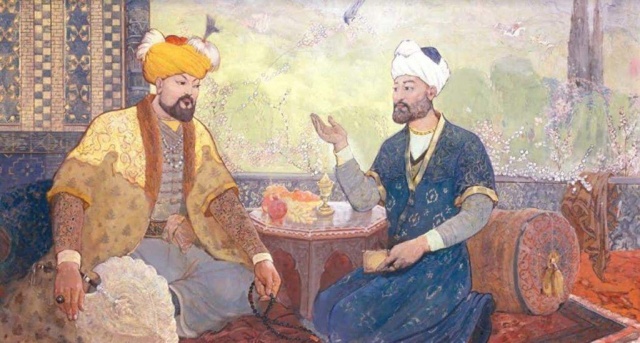 Imo-ishora ma’nosi
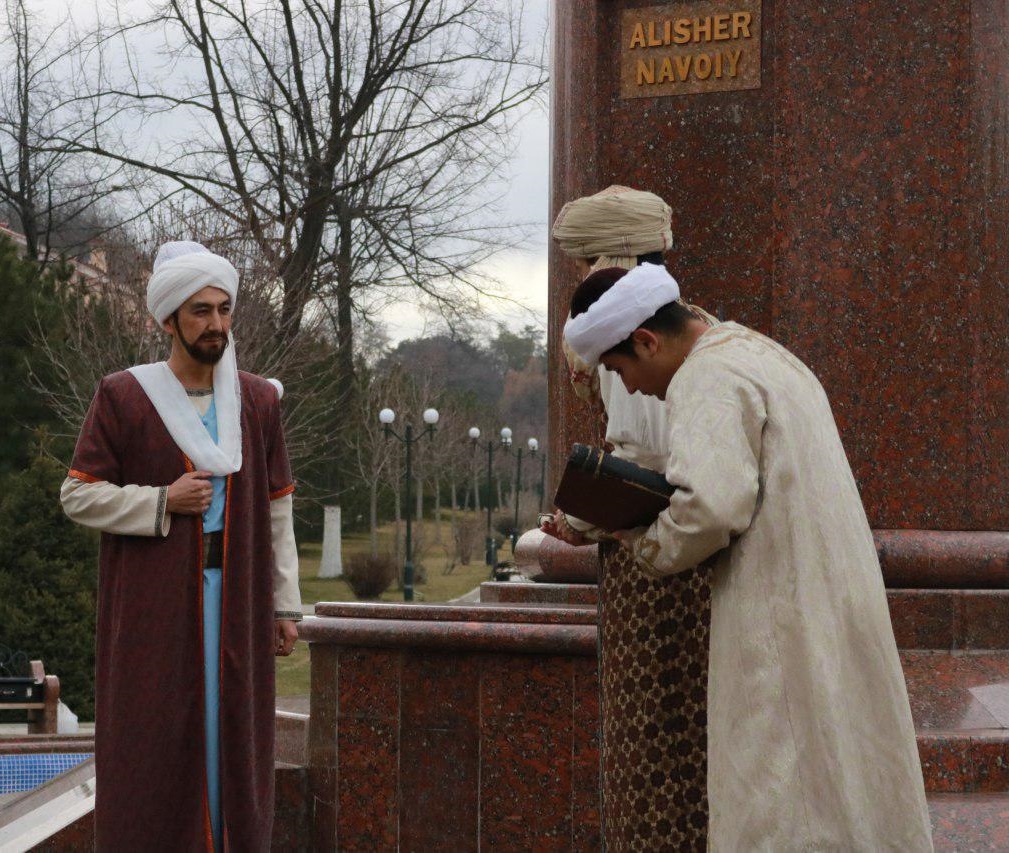 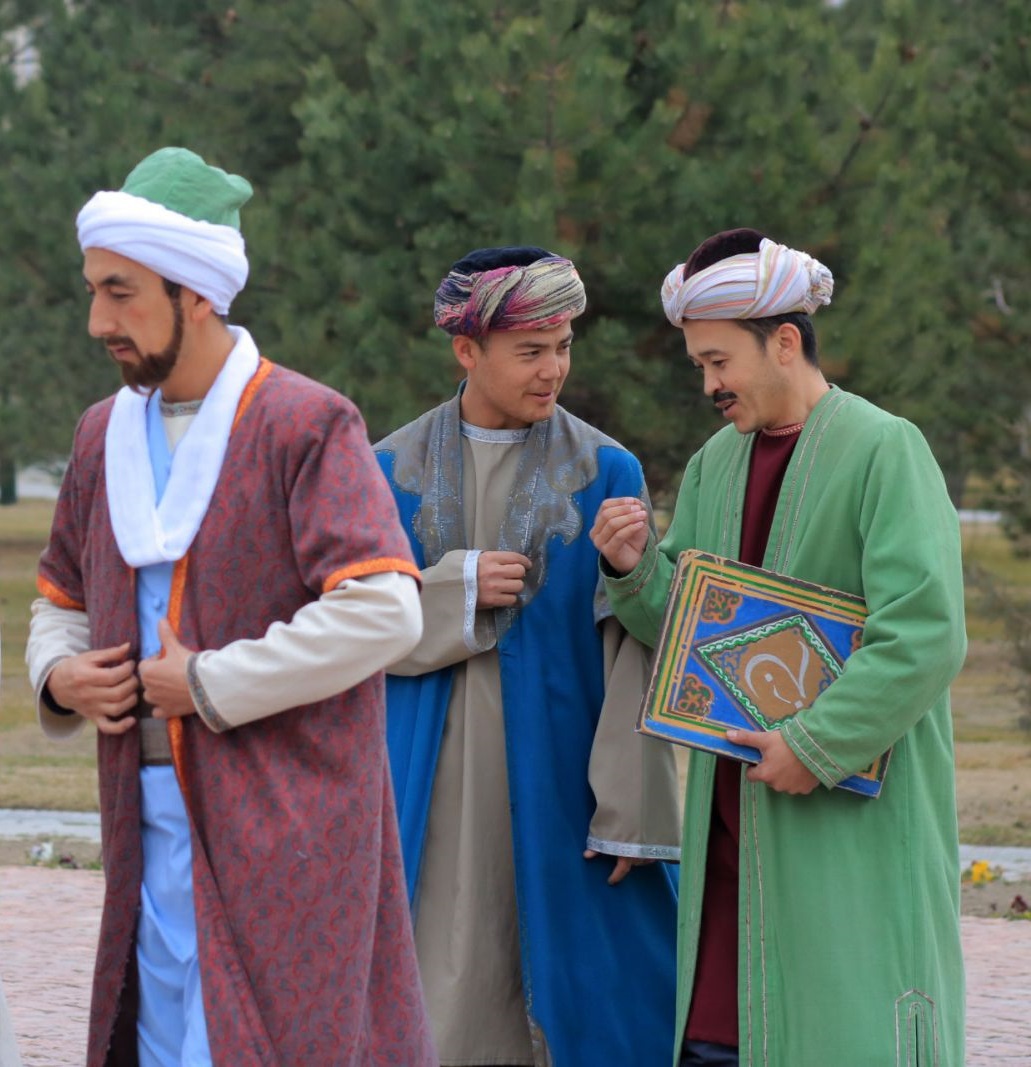 Savollar
1.  Alisher Navoiy saroyda qanday vazifani bajargan?
2. Husayn Boyqaro qanday imo-ishora qilibdi? 
3. Alisher Navoiy – chi?
4. Imo – ishoraning yechimini shogirdlar qanday topibdilar?
5. Alisher Navoiy Husayn Boyqaroga nima deb javob beribdi?
“XOTIRA  MASHQI”
ko‘rsatkich barmoq  – указательный 
                                                          палец
iziga qaytibdi – вернулся обратно
o‘zlariga havola – на своё усмотрение
imo-ishora – намёк
siyohdon  – чернильница
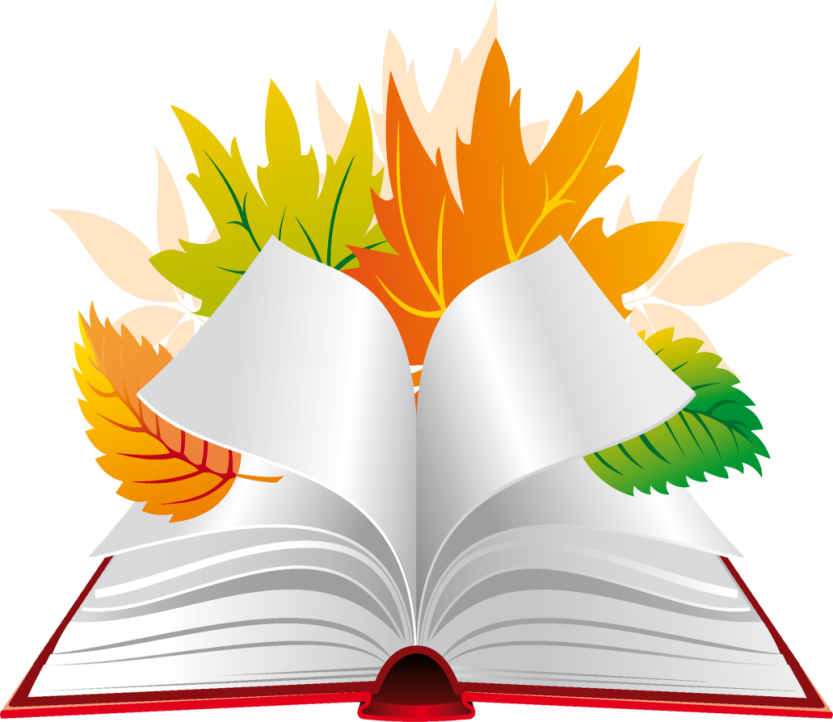 3-topshiriq
Maqol va hikmatlarni o‘qing, lug‘at asosida ularning mazmunini bilib oling.
Bilimli kishi o‘zar,
Bilimsiz kishi to‘zar.

Tilga ixtiyorsiz –  elga e‘tiborsiz.

Tiling bilan ko‘nglingni bir tut.
MUSTAQIL BAJARISH UCHUN TOPSHIRIQLAR
1. Maktabingizdagi o‘zbek tili xonasini tasvirlab bering.

   2. Tilga oid maqol va rivoyatlardan 
4-5 ta yozing va mazmunini izohlang. 
(62-bet)
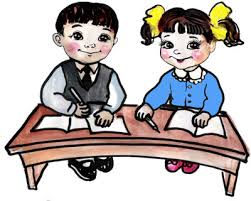